PLEASE INSERT YOUR TOPIC HERE
FIRST NAME LAST NAME
CITIZENSHIP
UNIVERSITY OR INSTITUTION
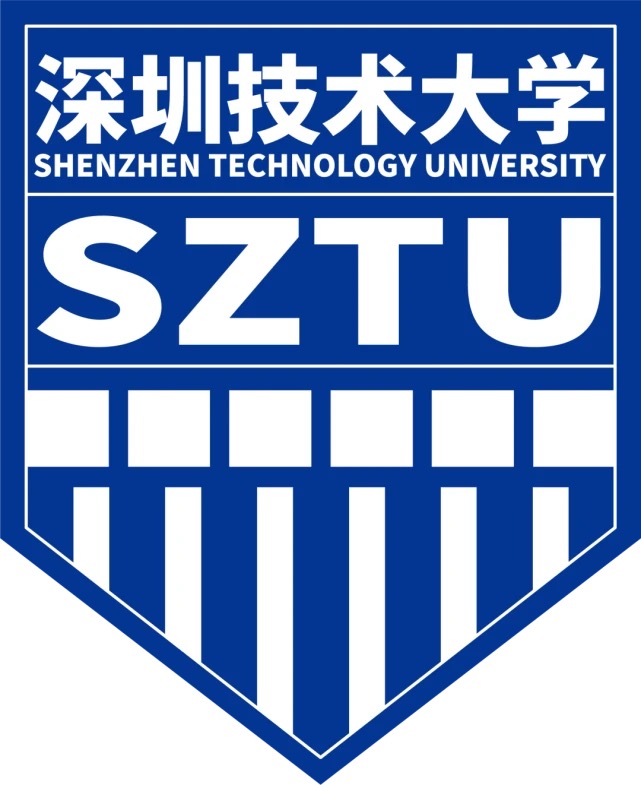 Shenzhen
FIRST NAME LAST NAME
BREAKING THE WALL OF (PLEASE INSERT YOUR TOPIC HERE)
CONTENT SLIDE 1 – 
EXPLAIN YOUR PROBLEM
FIRST NAME LAST NAME
BREAKING THE WALL OF (PLEASE INSERT YOUR TOPIC HERE)
CONTENT SLIDE 2 – 
OFFER YOUR SOLUTION